品番:S2402
エコメモノート
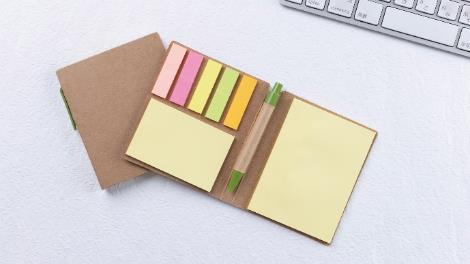 上代:\170(税込\187)
ポケットサイズのコンパクトな
ペン＆付箋セット
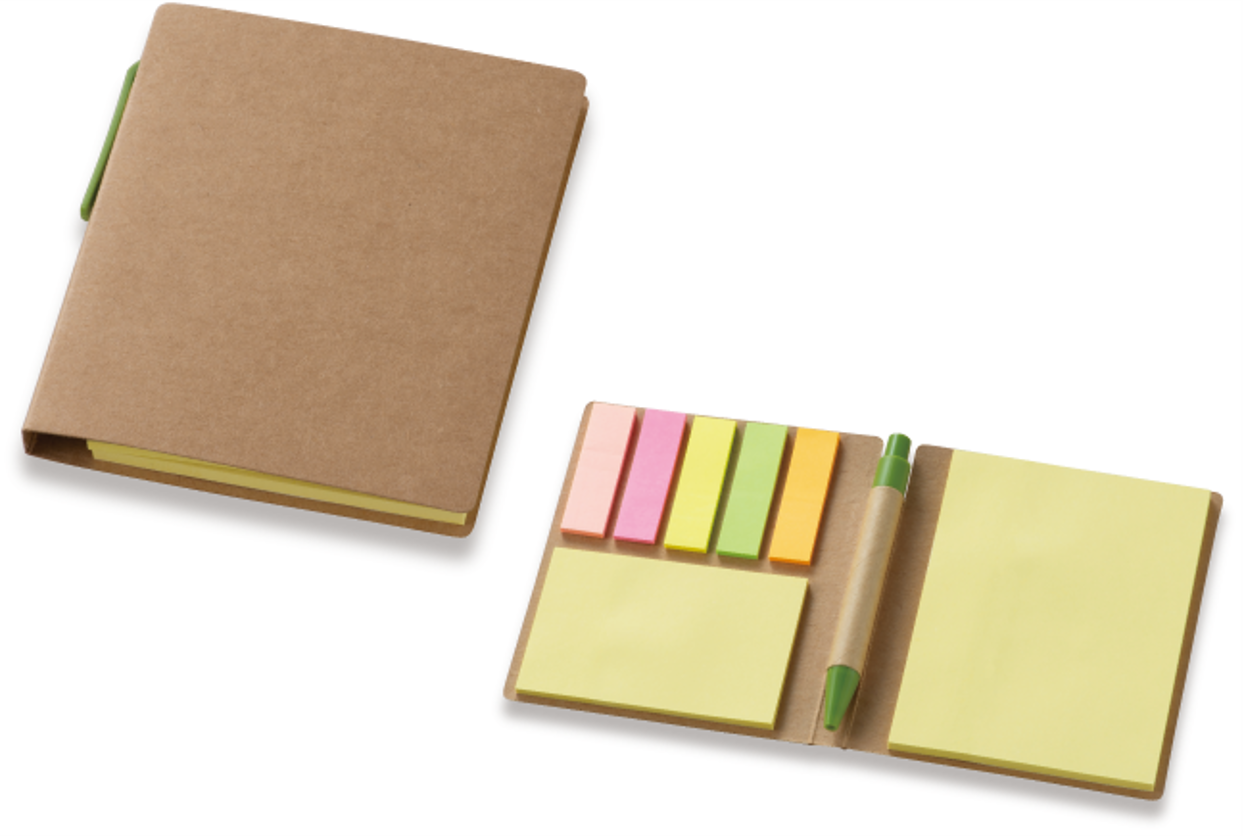 ■商品情報
memo
■名入れ範囲
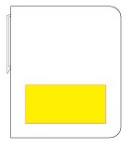 W70×H40mm